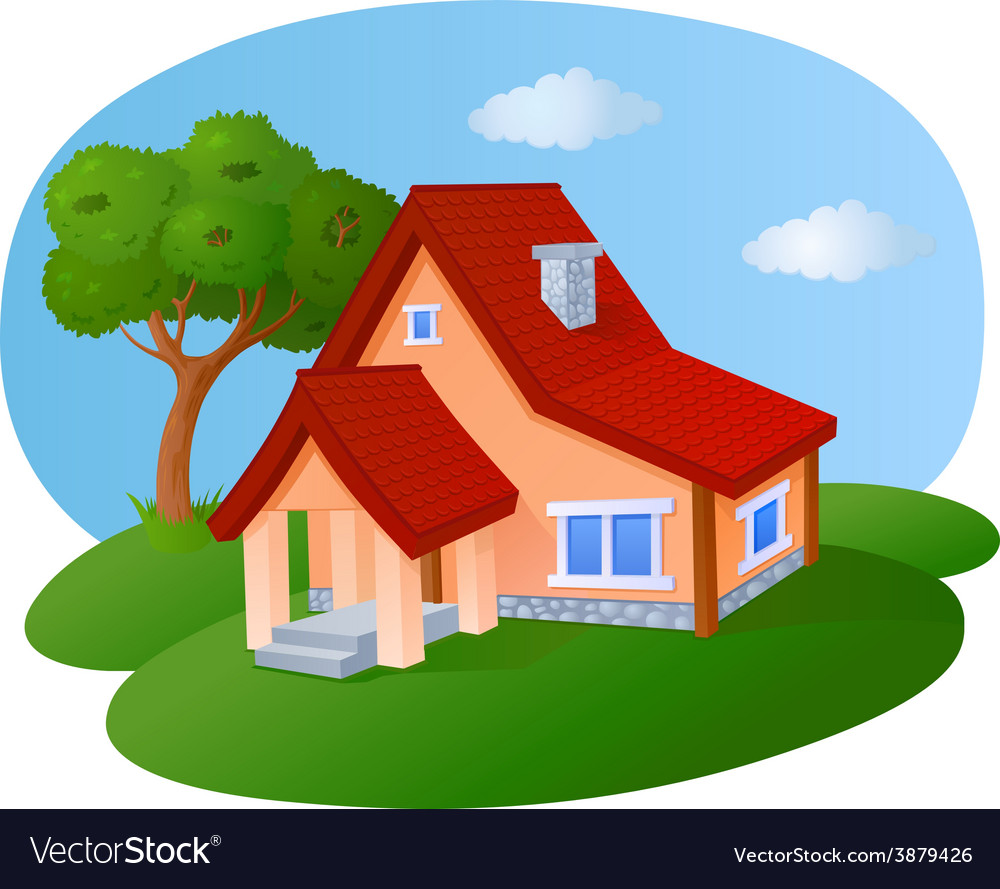 Unit 2 - My Home
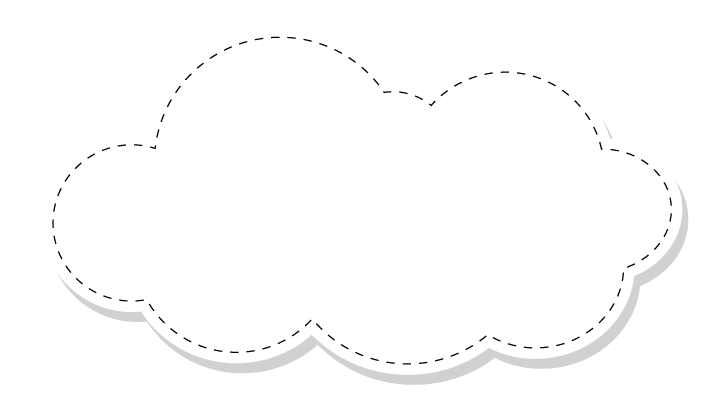 Lesson 2 – Period 2
Matching Time
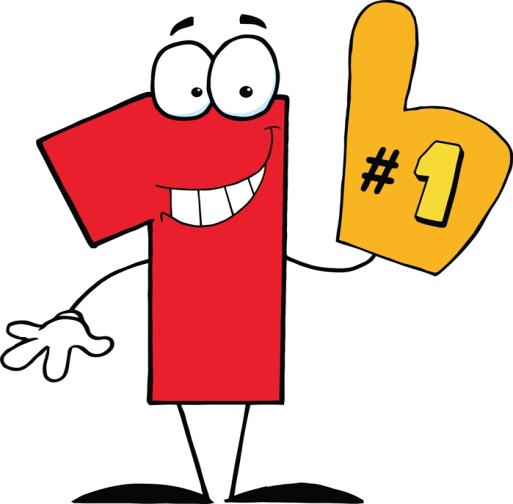 1.Warm up
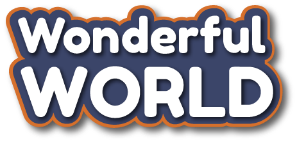 4
Listen and repeat.
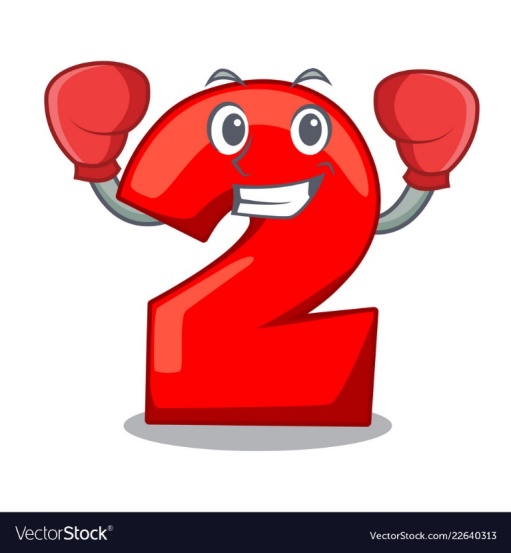 Presentation
4
Listen and repeat.
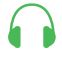 2. Where is the sofa?
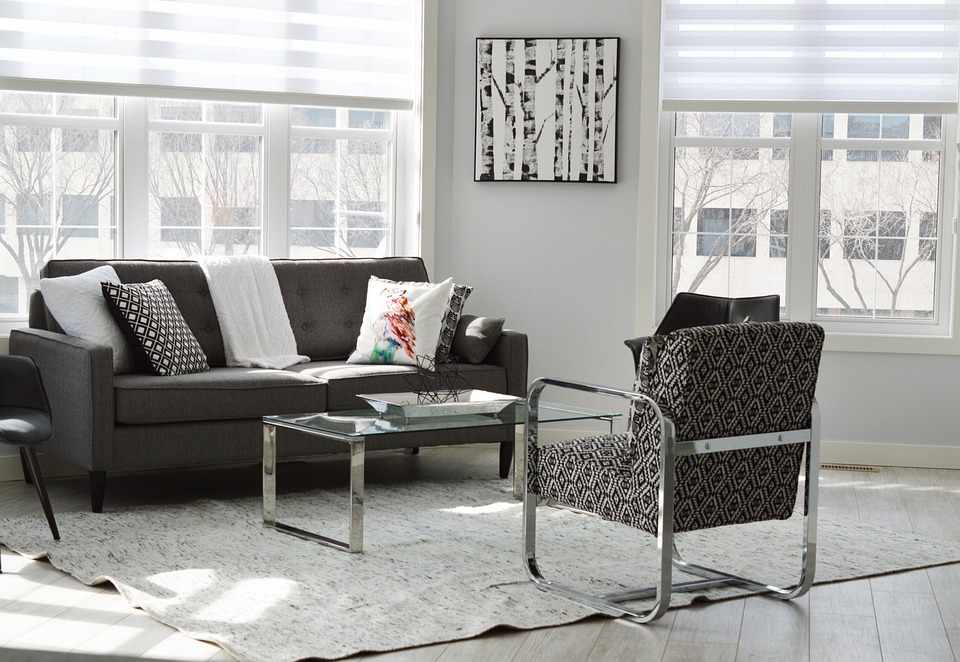 -It’s between two lamps.
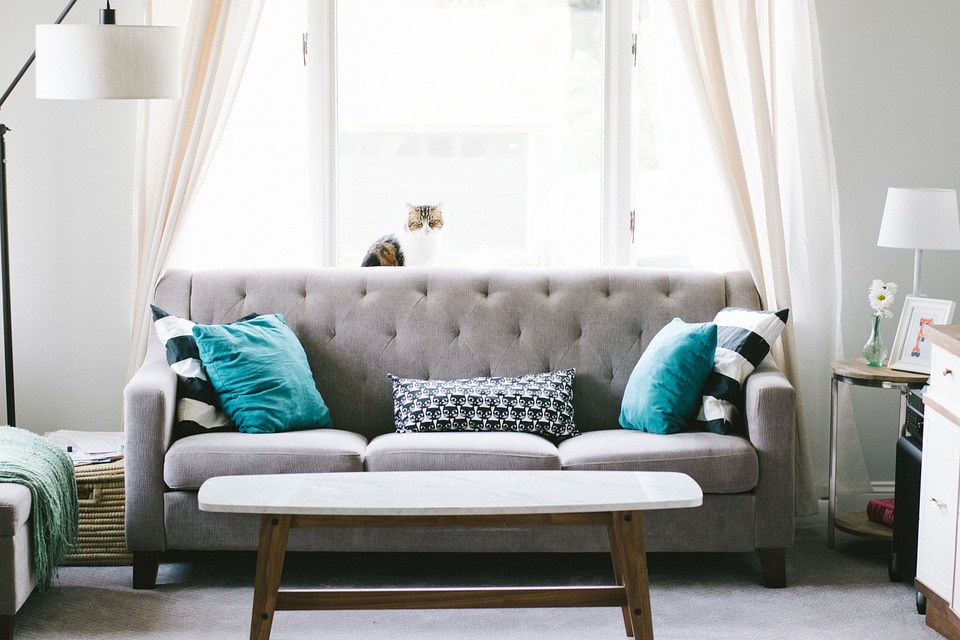 1. Where is the rug?
-It’s in front of the sofa.
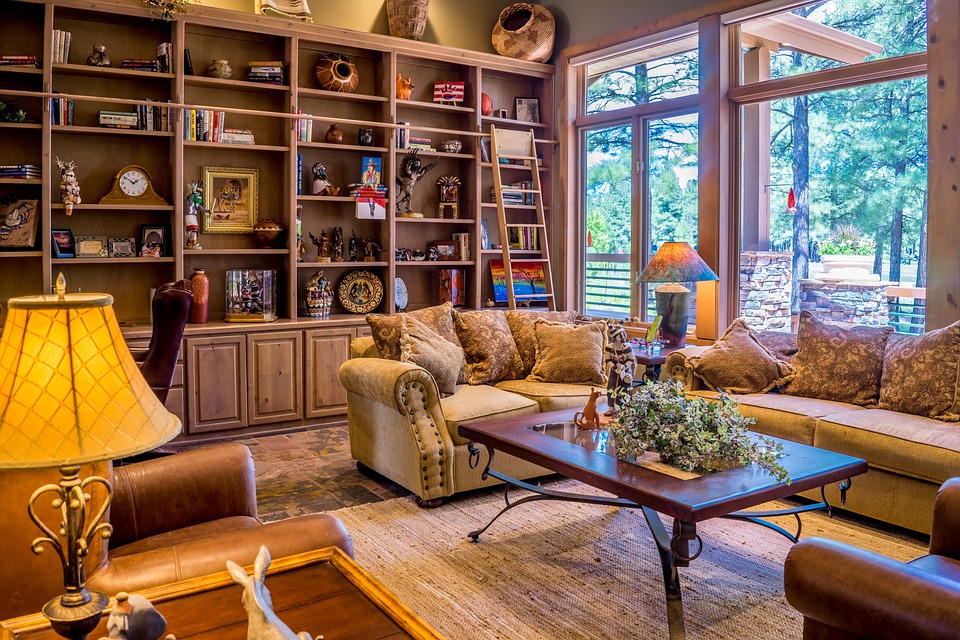 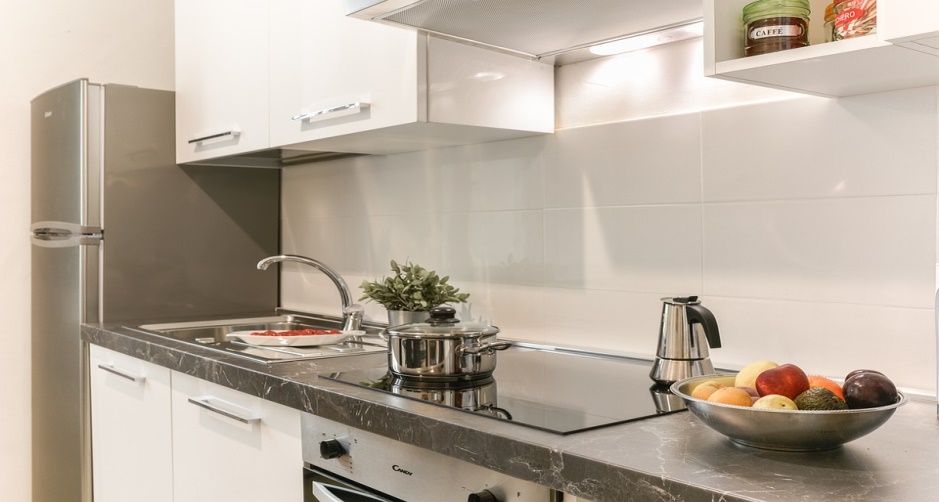 4. Where are the books?
3. Where is the fridge?
- They’re behind the sofa.
-It’s next to the sink.
5
Look and say.
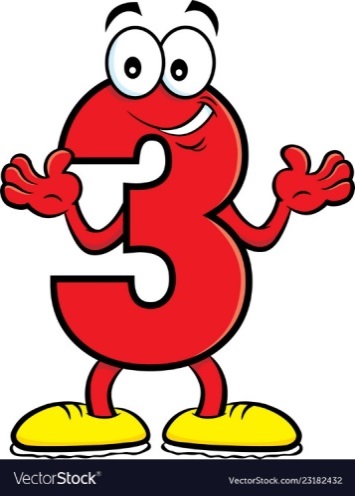 Practice
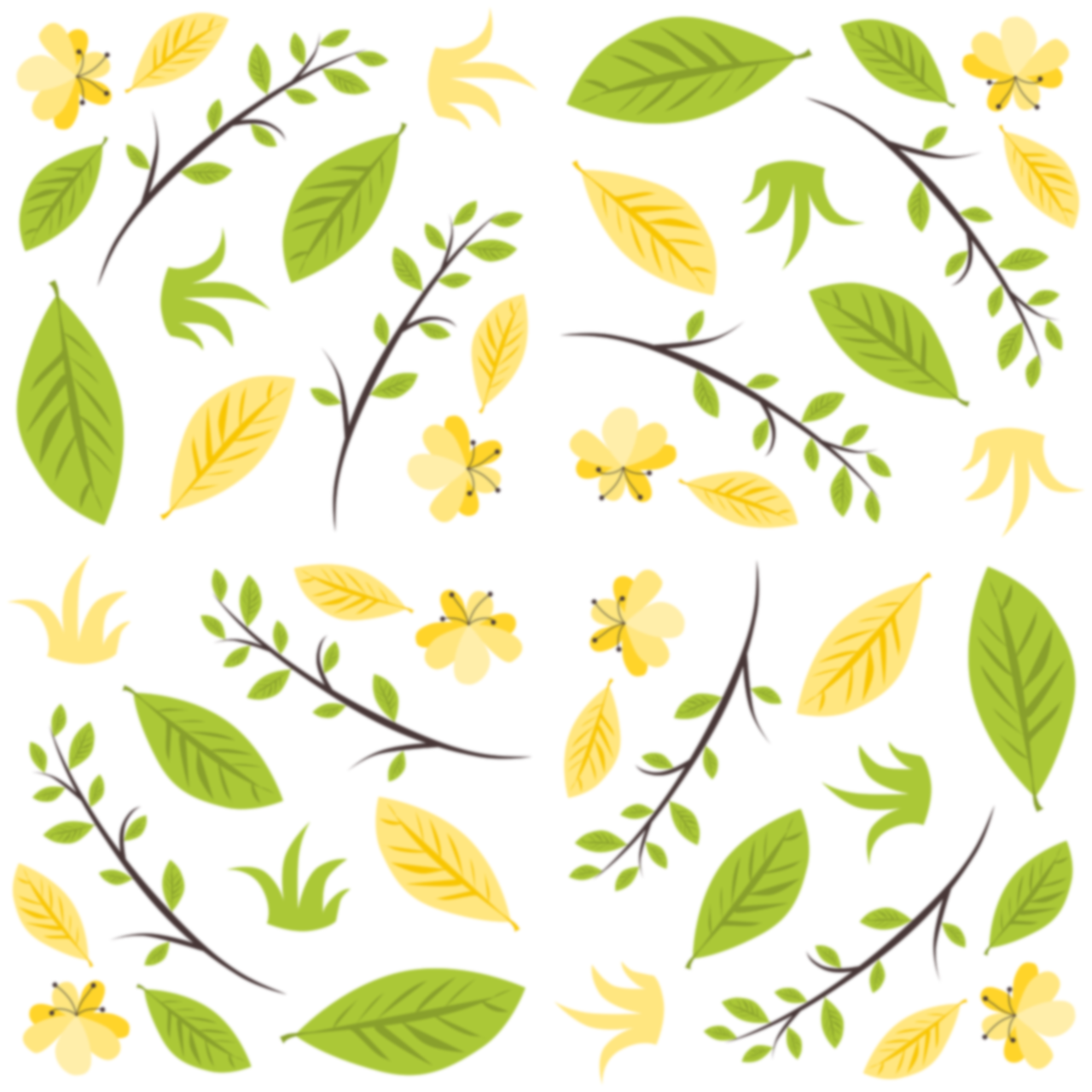 Yes or No
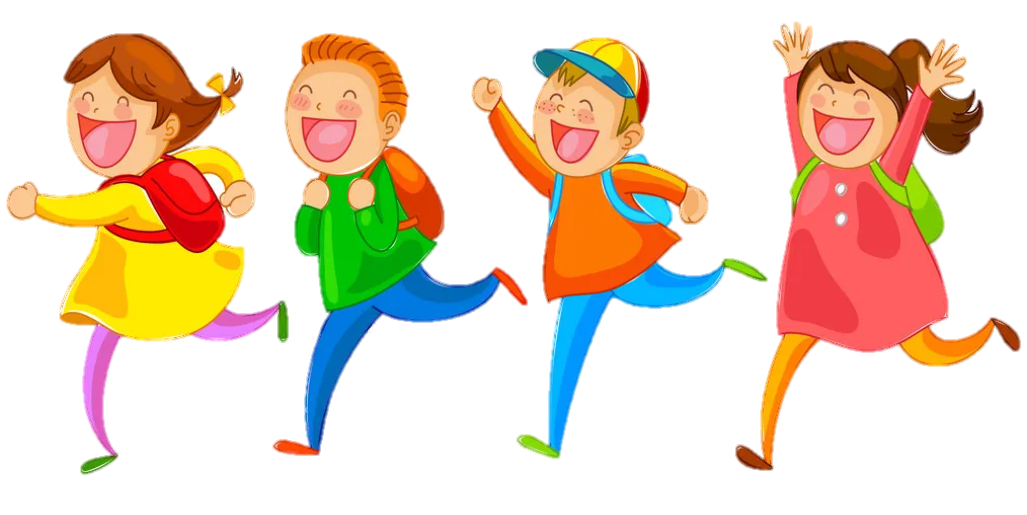 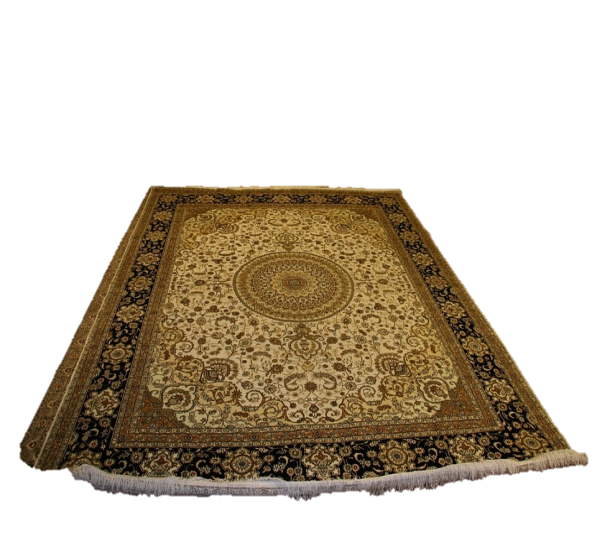 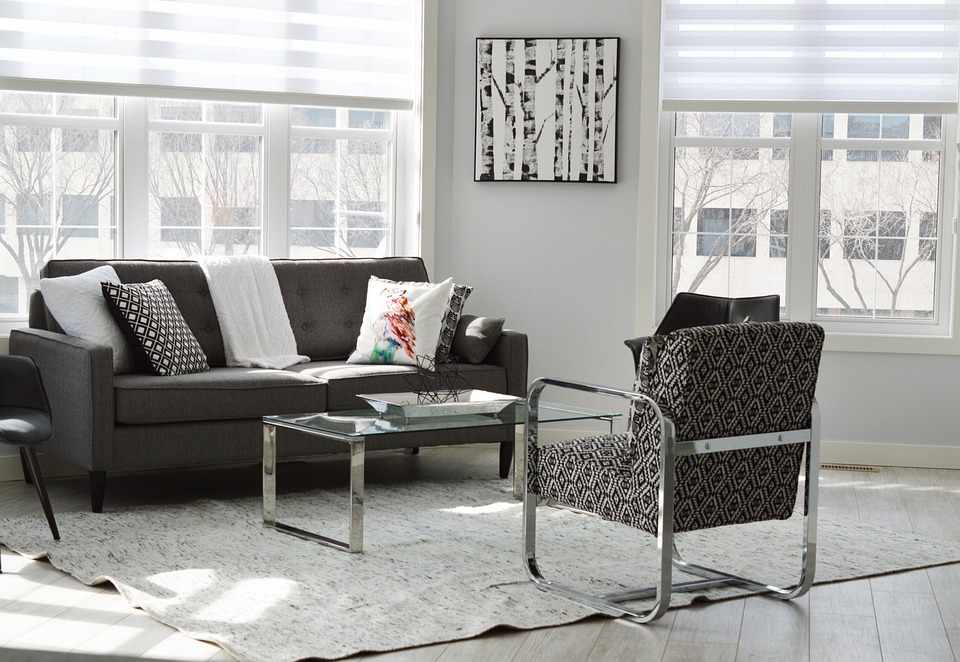 1. Is this a rug?
2. Is the rug behind the table?
Yes
No
Yes
No
No, it isn’t. 
It’s under the table.
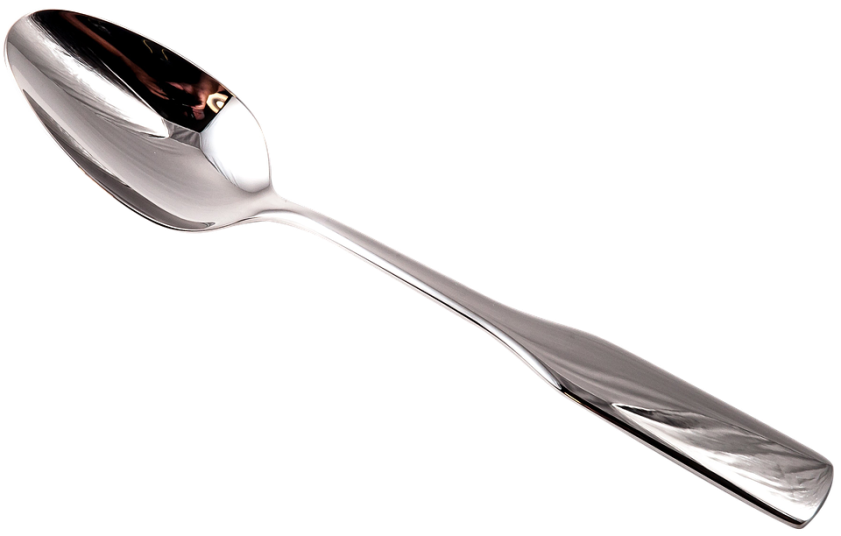 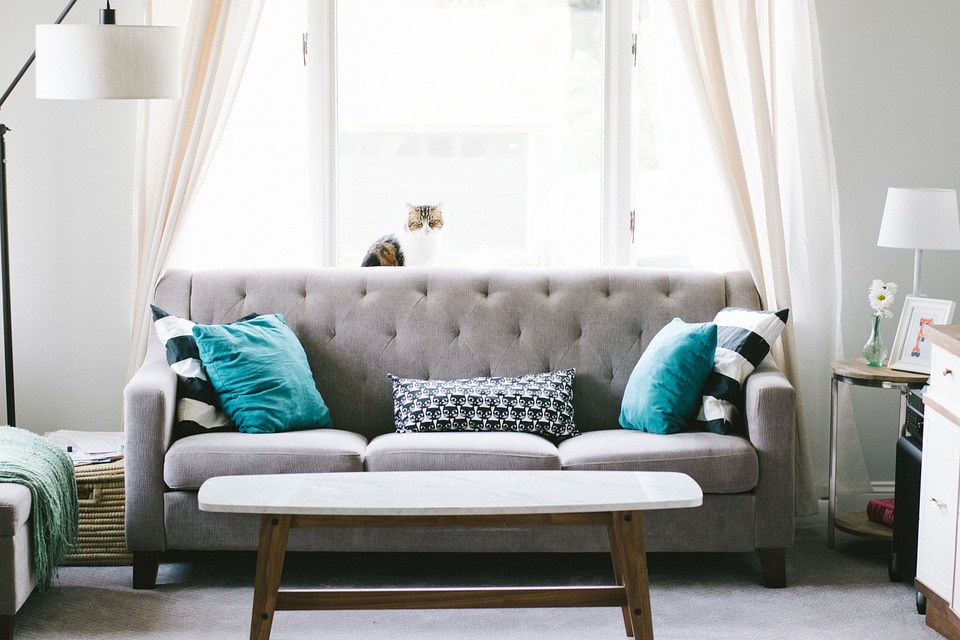 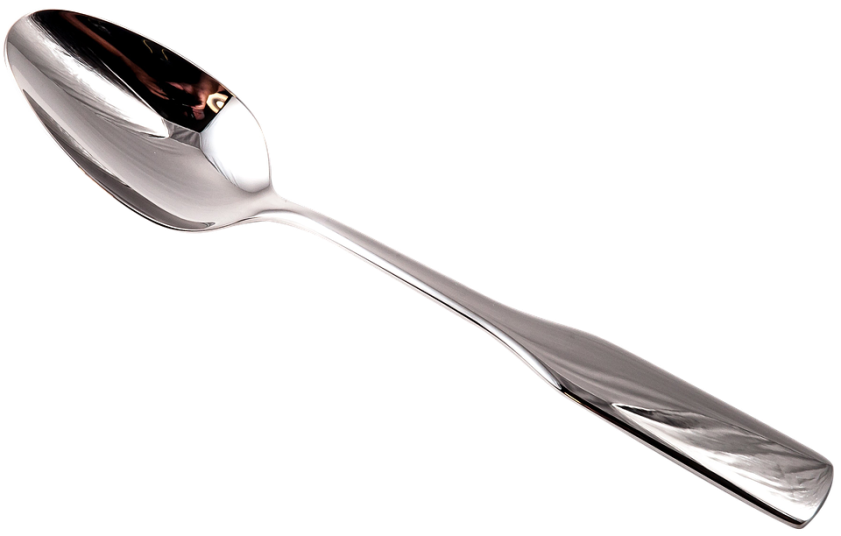 3. Are they two plates?
4. Is the sofa behind the table?
Yes
No
Yes
No
No, they aren’t.
They are spoons.
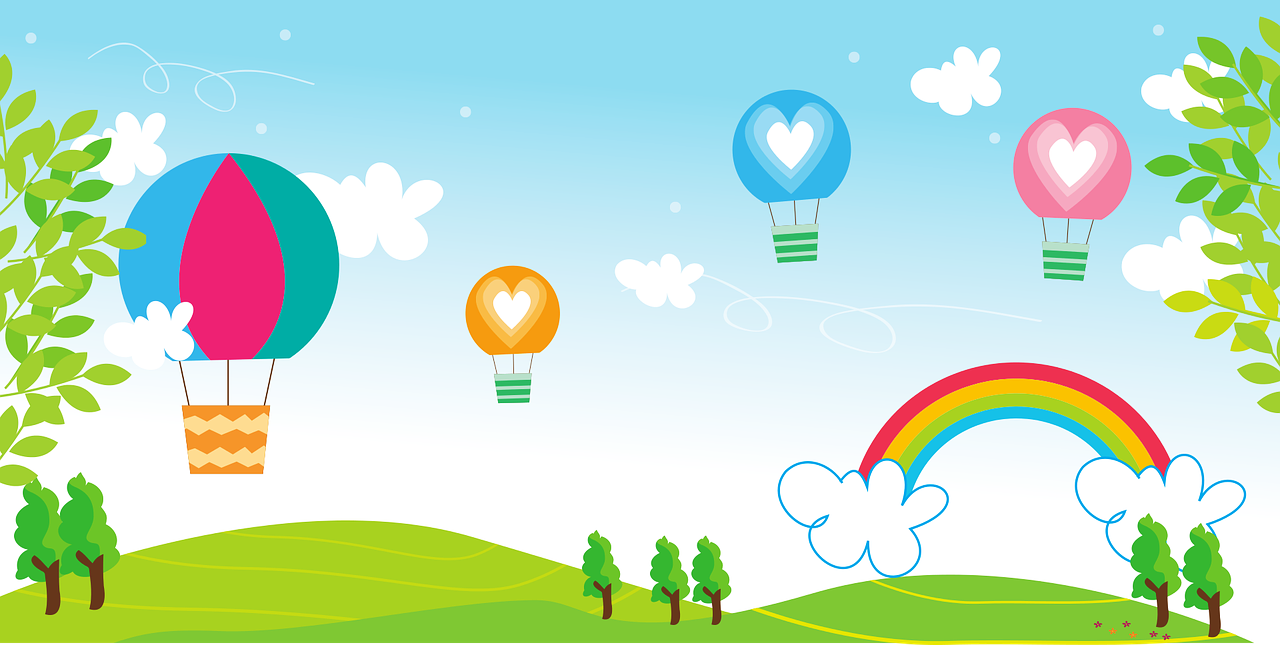 5
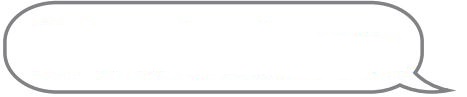 Where is the rug?
Look and say.
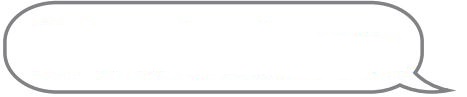 It’s in front of the fridge.
The rug/ in front of/ the fridge
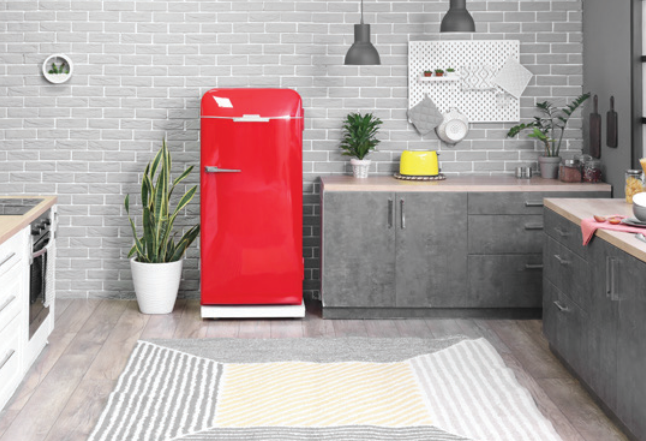 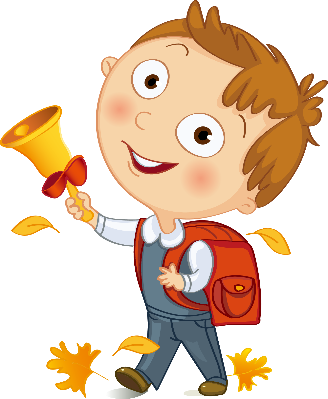 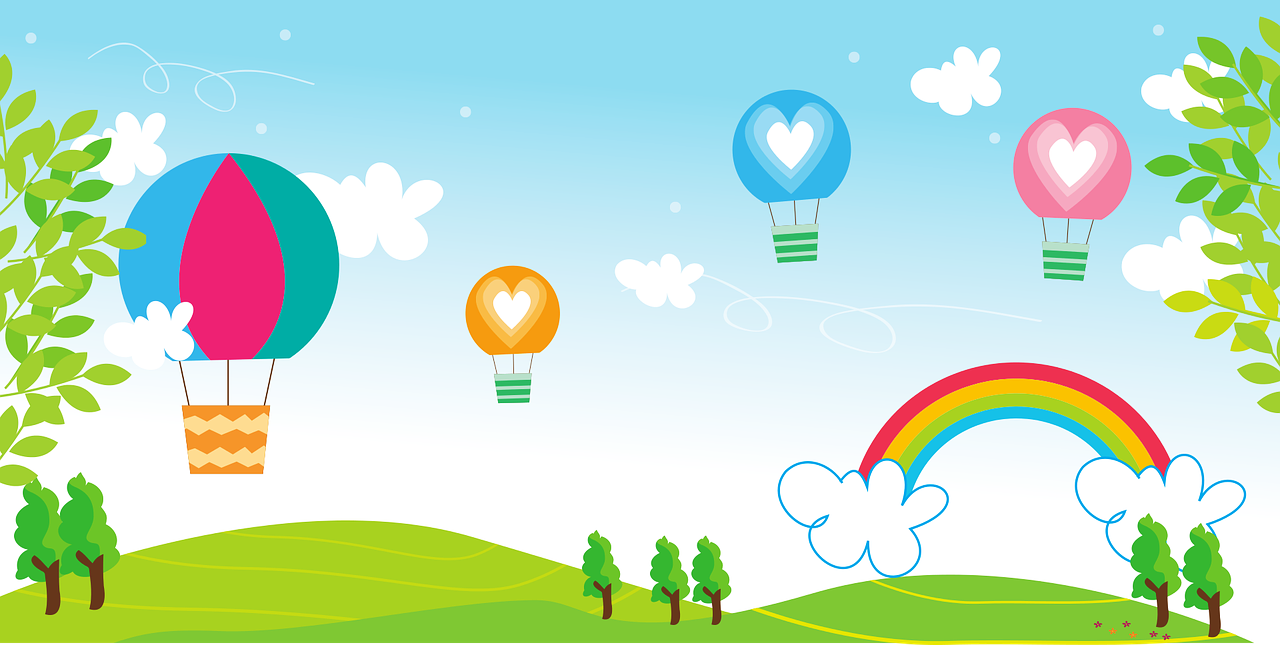 The table/ between/ two chairs
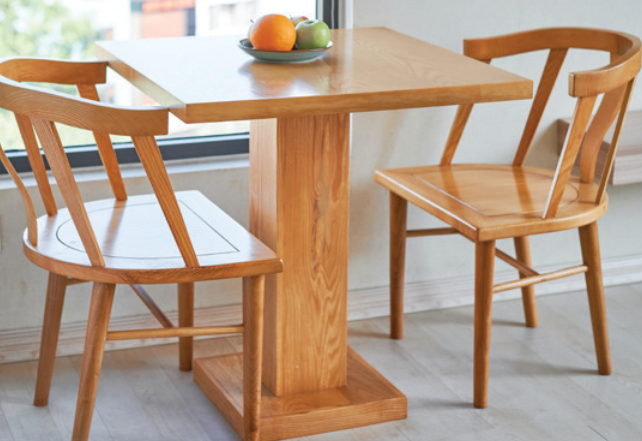 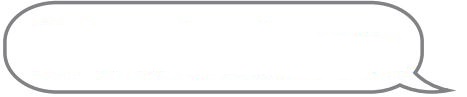 The table is between two chairs.
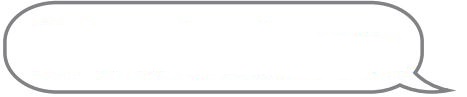 Where is the table?
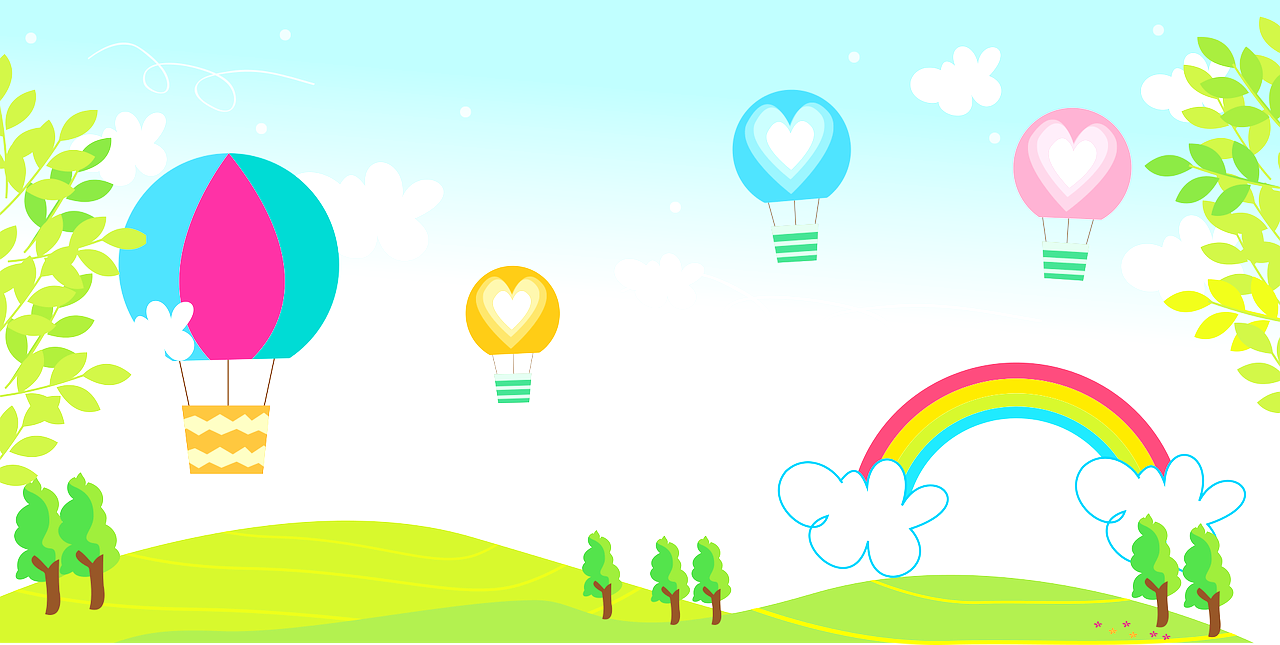 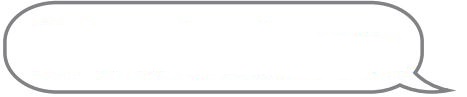 The bowl/ next to/ the spoon
Where is the bowl?
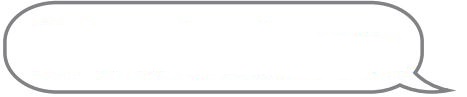 It’s next to the spoon.
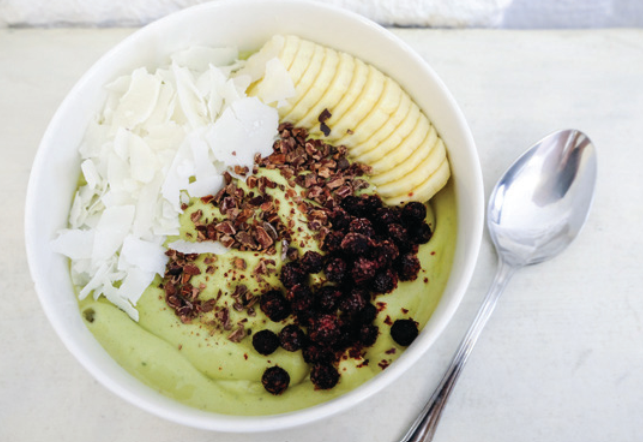 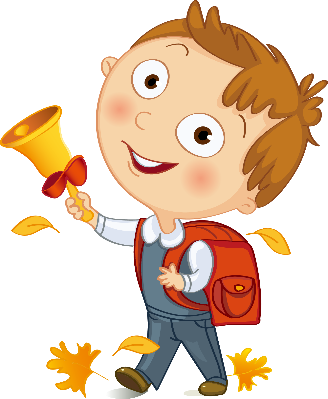 6
Listen and chant.
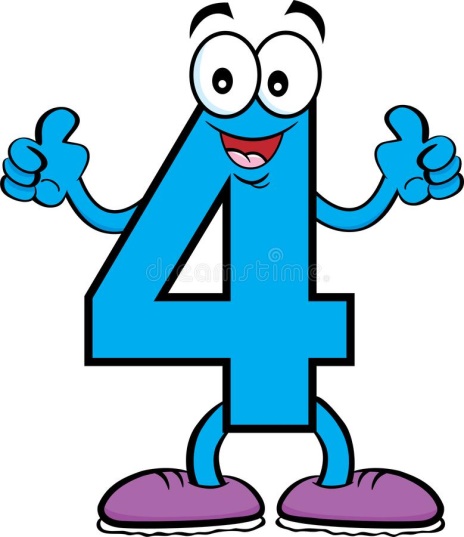 Production
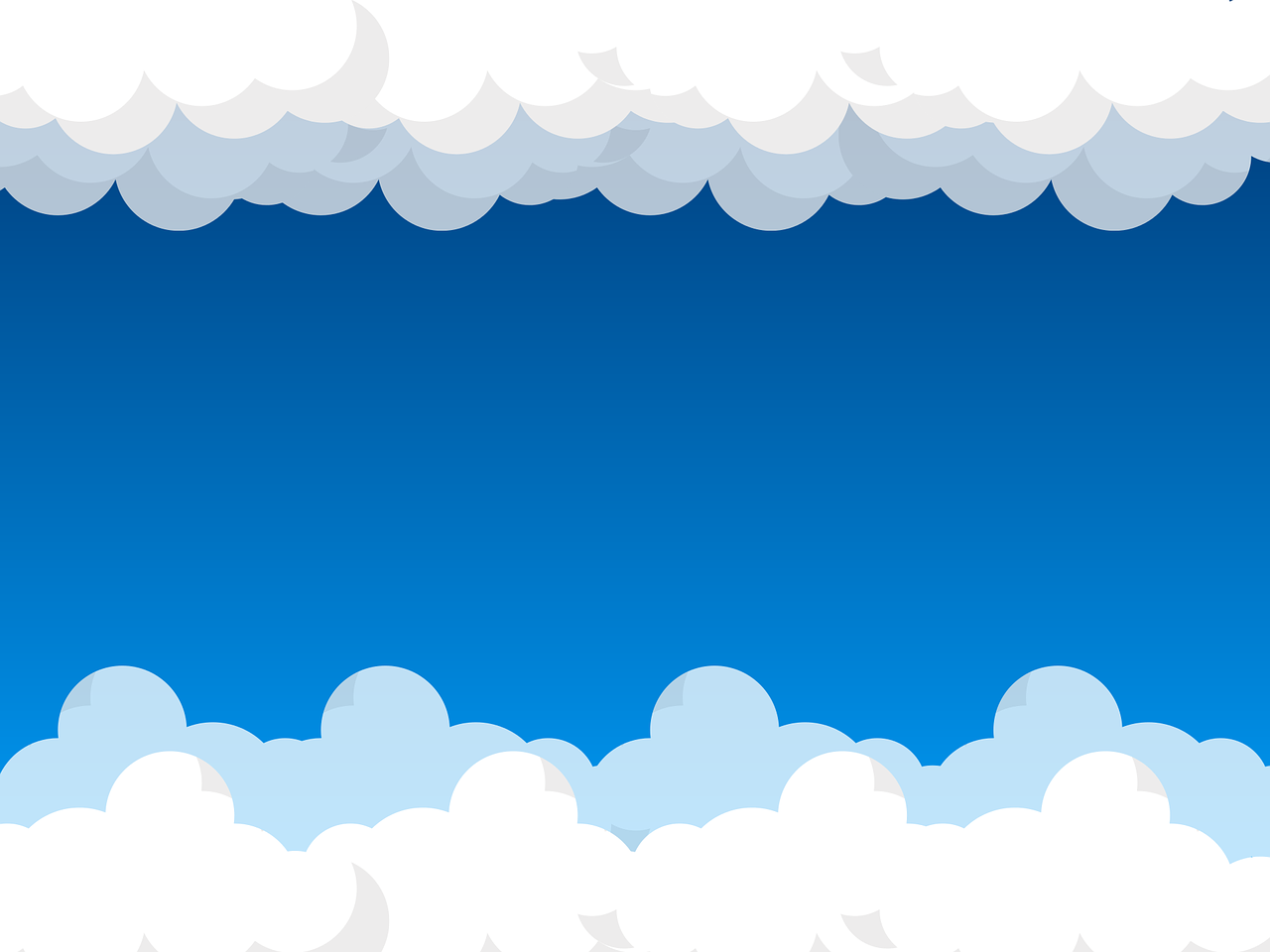 What do you see in the picture?
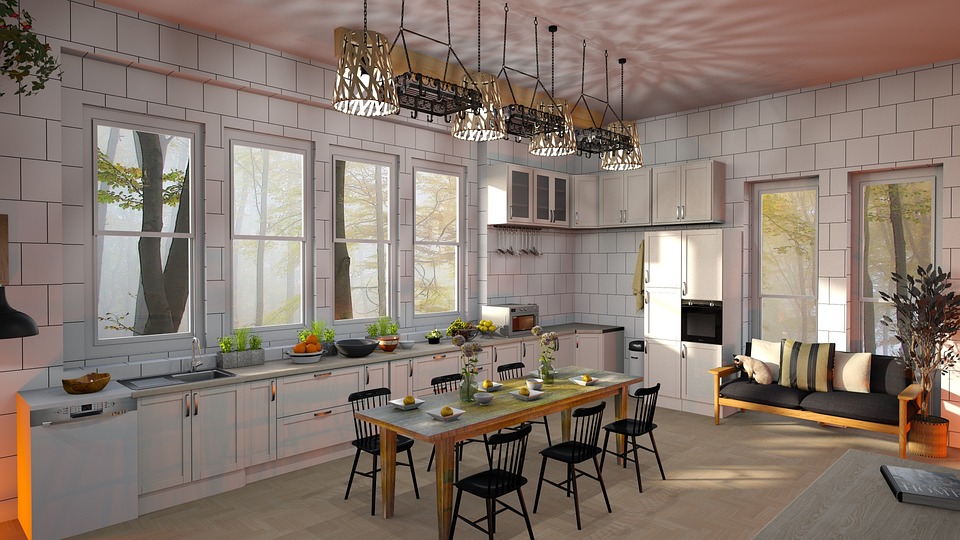 big fridge
small sink
brown table
black chairs
colorful rug
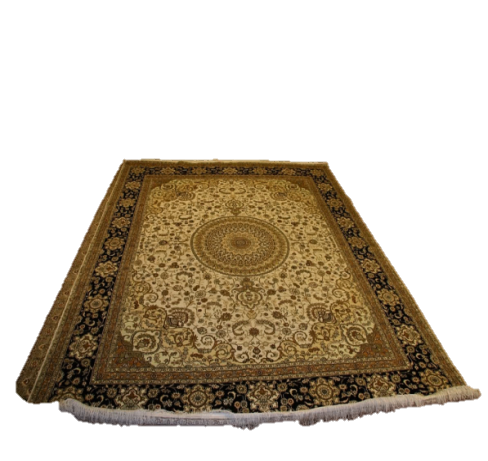 some bowls
………………
14
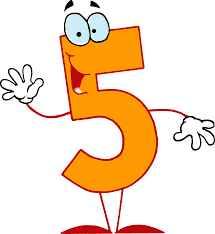 Assessment
Order the words to make complete sentences
1. This/ our/ is/ kitchen/ lovely.
This is our lovely kitchen.
__________________
2. The/ between/ is/ table/ chairs/ two.
The table is between two chairs.
_________________________
3. Three/ next to/ are/ bowls/ plate/ the.
Three bowls are next to the plate.
_________________________
4. Where/ the/ rug/ is/ ?
Where is the rug?
_____________
Wrap up
[Speaker Notes: Đây k phải là extra, đây là hđ 3 của bài]
REMEMBER
VOCABULARY:
Behind
Under
Next to
Between
In front of
STRUCTURE:
Where is the rug?
- It’s in front of the fridge.
18
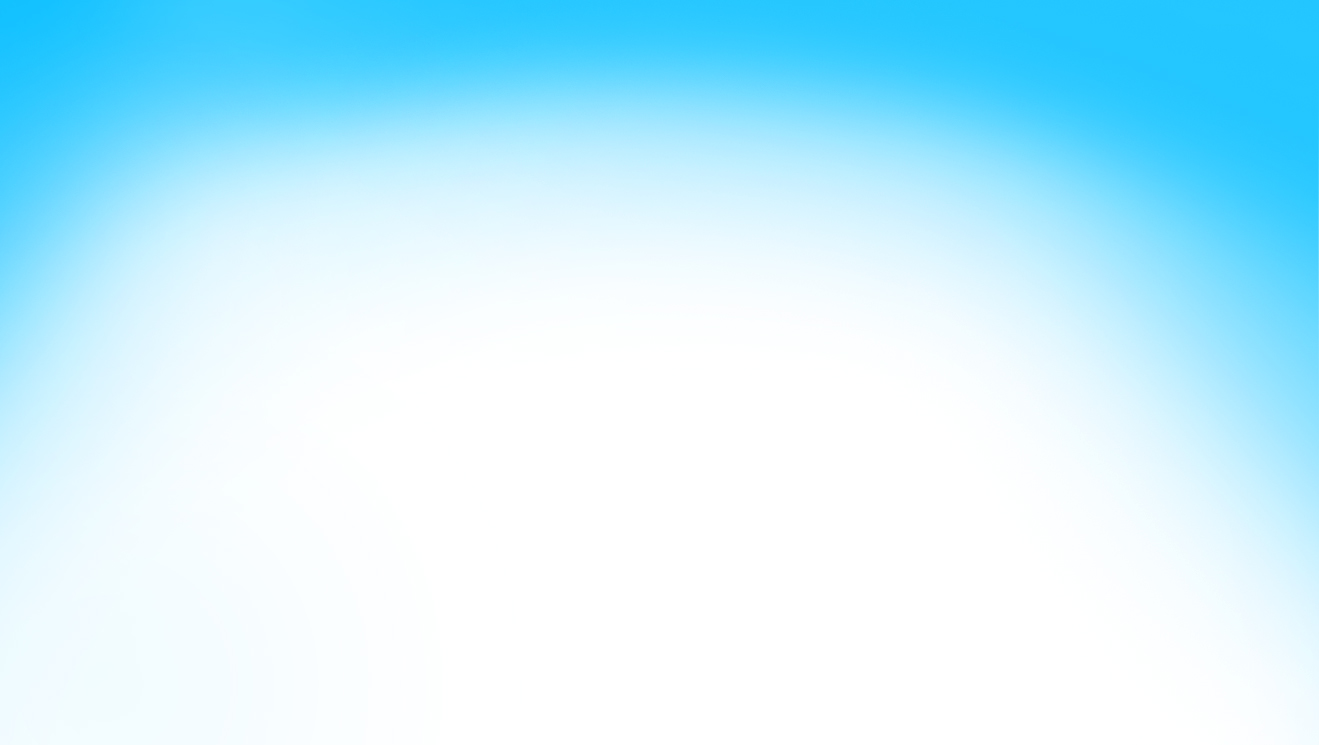 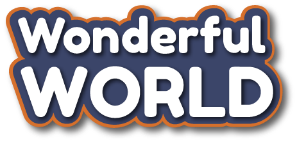 Thank you & goodbye!